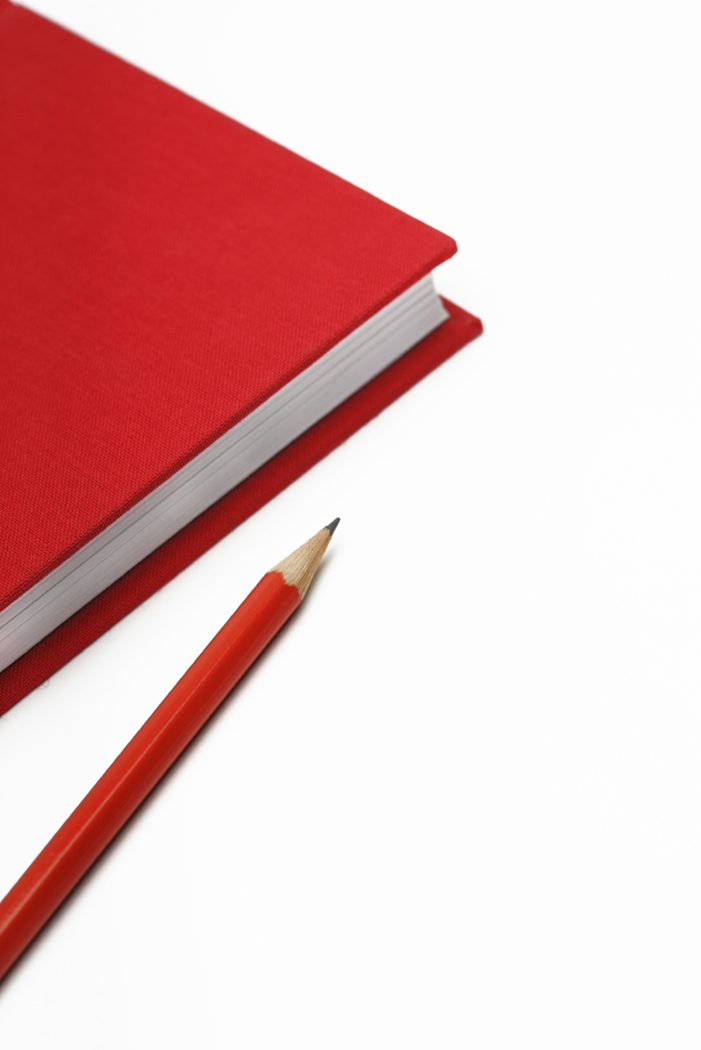 «Основні види рівнянь з однією змінною. Методи їх розв’язання.»
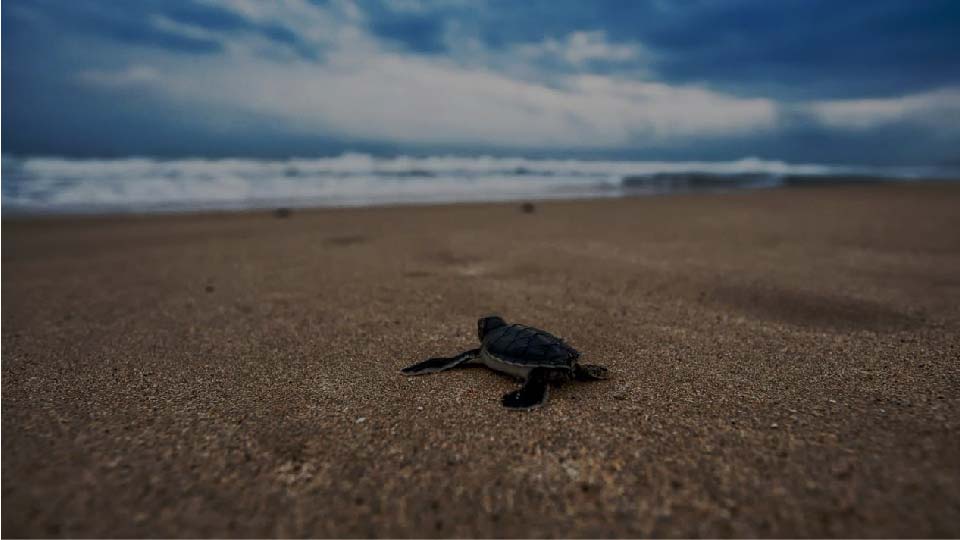 Если вы не можете летать, БЕГИТЕ. Если вы не можете бежать, ИДИТЕ. Если вы не можете идти, ПОЛЗИТЕ. Но что бы вы ни делали, ПРОДОЛЖАЙТЕ ДВИГАТЬСЯ ВПЕРЕД.
Мартин Лютер Кинг-мл. — борец за гражданские права и пастор
Показникові рівняння.
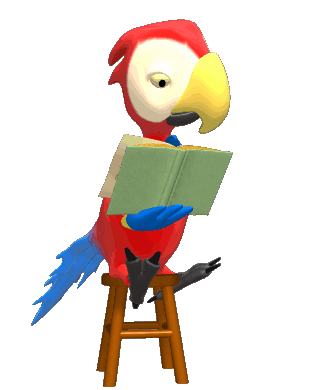 Фронтальне опитування
Закінчити речення:
Функція у = ах  називається 
…(показниковою); 
2. а – це 
…основа показникової функції
3. Яким може бути а? 
а – стале число (додатне, але не дорівнює одиниці);
4. х – це 
…показник функції;
8. Назвіть область значень? 
Область значень — множина всіх до­датних чисел;
9. В показниковій функції невідома величина знаходиться в показнику степеня 
(так);
10. Показникова функція визначена на всій числовій прямій
 (так);
11. Показникова функція є парною 
(ні);
БЛІЦ-ОПИТУВАННЯ
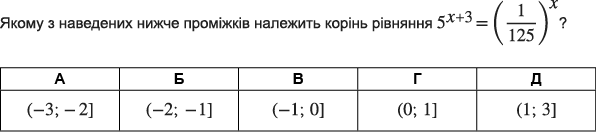 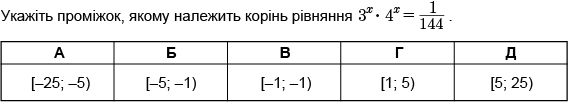 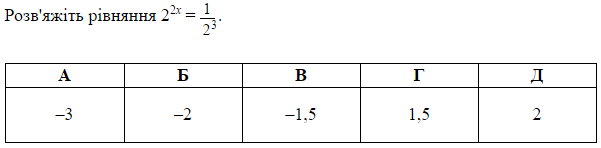 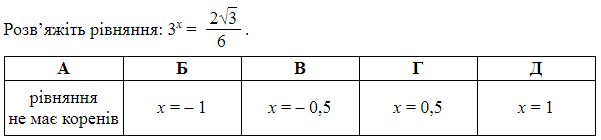 Заміна змінної в показникових рівняннях
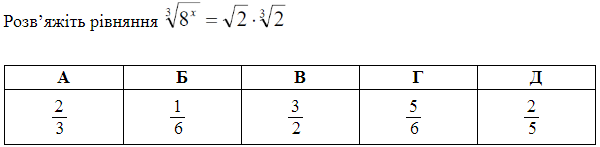 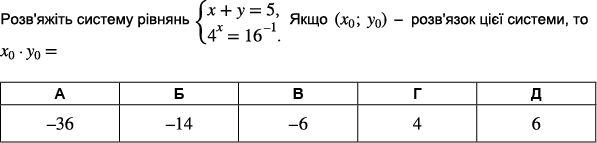 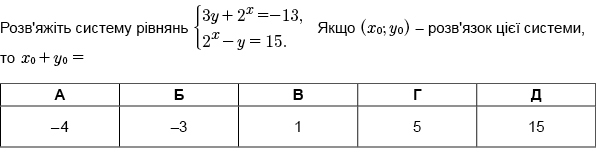 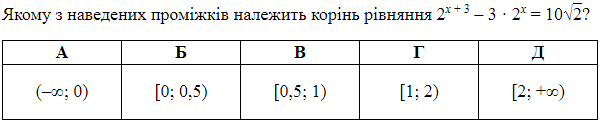 Розв’язування логарифмічних рівнянь
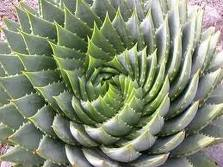 Хвилинка ерудита
Що називають логарифмом числа N за основою a?
Як правильно прочитати запис log216 ? 
Що означає запис lg N , ln N? 
Чому дорівнює логарифм числа 1 за основою а? 
       loga1 = 0
Чому дорівнює логарифм числа а за основою а? 
       logaa =1
Чому дорівнює логарифм добутку?
       log a(bc) = logab +logac , b>0, c>0
Чому дорівнює логарифм частки? 
       loga(    ) = logab – logac , b>0, c>0
Чому дорівнює логарифм степеня?
        loga bm = m logab , 
Чи існує логарифм від’ємного числа? 
Основна логарифмічна тотожність.
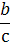 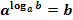 Усні вправи
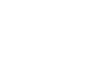 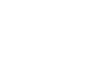 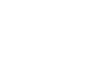 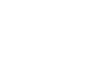 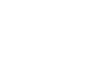 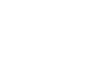 1)
2)
3)
4)
5)
Розв'язати рівняння
Х=4
Х=2
Х=2
Х=2
Х=0,2
.
Графічний метод розв'язування рівнянь
lgx=1-x
Приклад: Розв'яжіть рівняння
y
Подумай!
y=1-x
y=lgx
-0
Подумай!
1
0
-1
1
x
-1
Подумай!
2
Вірно!
В одній і тій же системі координат будуємо графіки функцій у =lgx і y=1-x. Знаходимо абсцису точки перетину графіків функцій. Відповідь: х=?
1
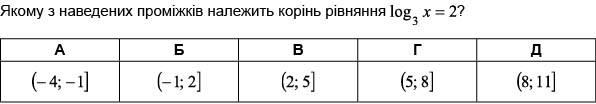 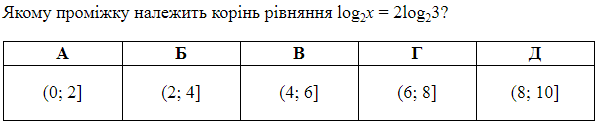 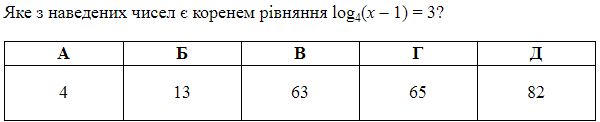 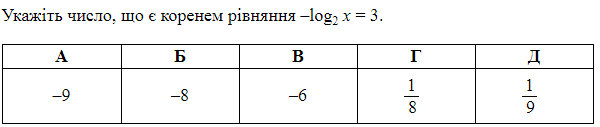 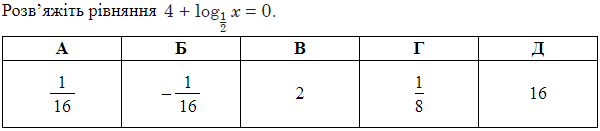 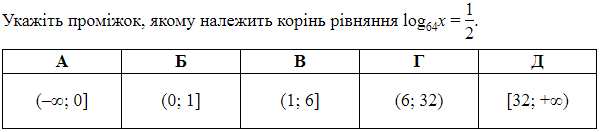 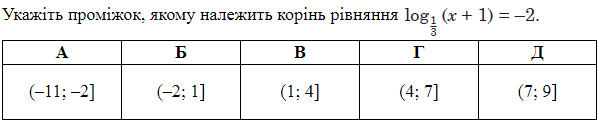 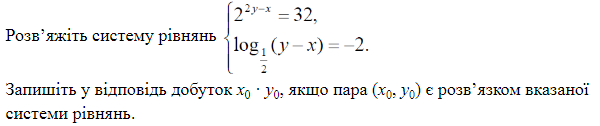 -3
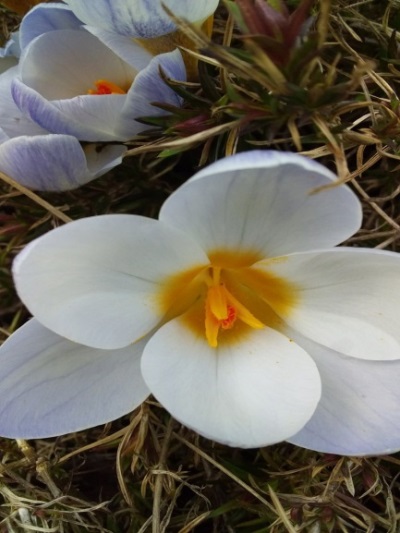 Домашнє завдання.
РОБОЧИЙ ЗОШИТ З  МАТЕМАТИКИ
Тема 3. ст. 46-54
Дякую за пару.